KAKO RAČUNALO DONOSI ODLUKE?
ALGORITAM GRANANJA
UvodLjudi u svakodnevnom životu trebaju donositi određene odluke
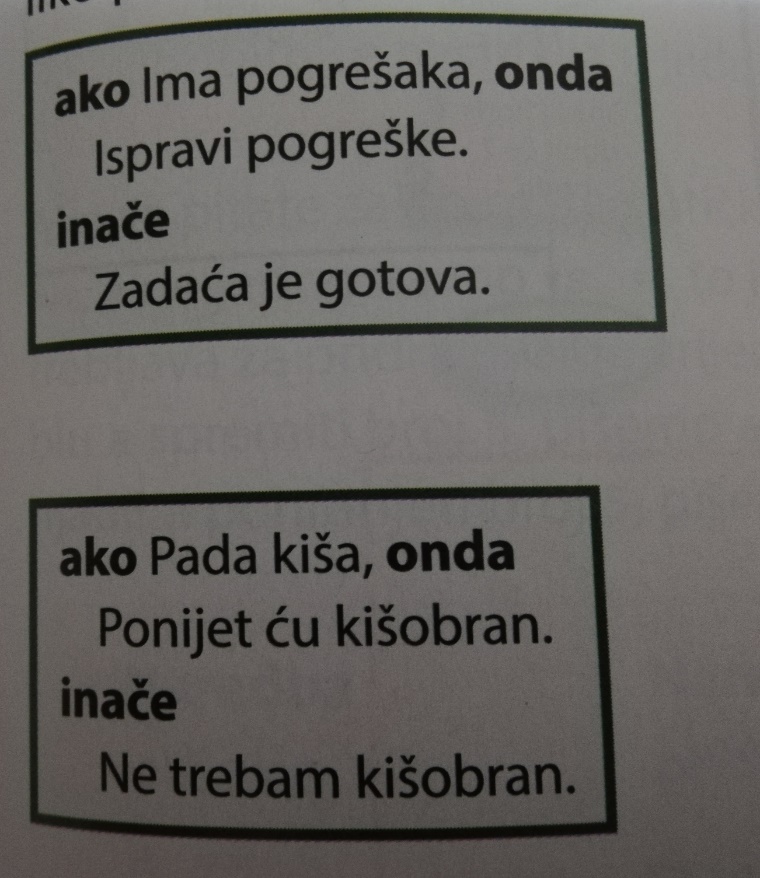 Računalo na sličan način donosi odluke
Do sad su se naredbe u vašim programima izvršavale jedna iza druge, kako su bile napisane, primjer Niko (čokolada)
M=int(input("mliječna čokolada"))
K=int(input("kokos čokolada"))
L=int(input("lješnjak čokolada"))
ukupno=M+K+L
print(ukupno)
NAREDBA IF ….ELSE…
Međutim, računalo može u nekom trenutku izvođenja promijeniti redoslijed izvođenja naredbi, ovisno o tome, koji uvjet će biti zadovoljen na postavljeni upit
Primjer:
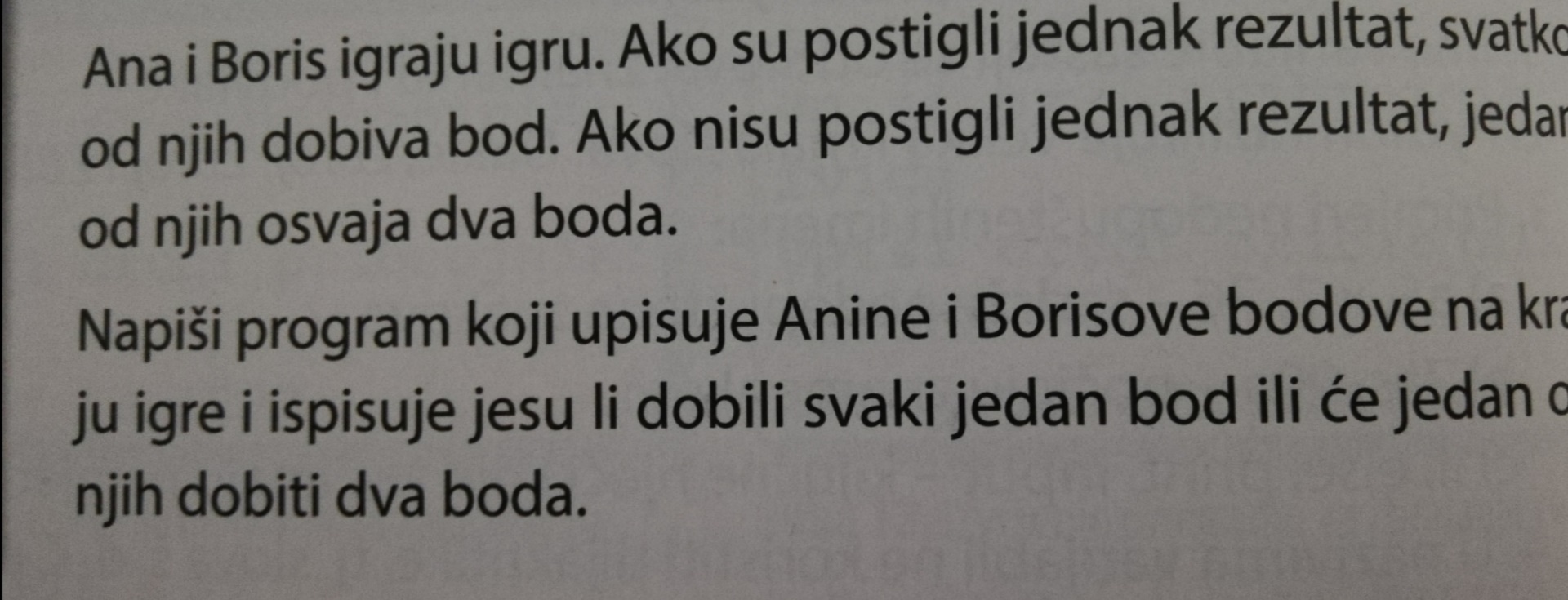 Rješenje
Program
NAREDBA IF…ELIF…ELSE
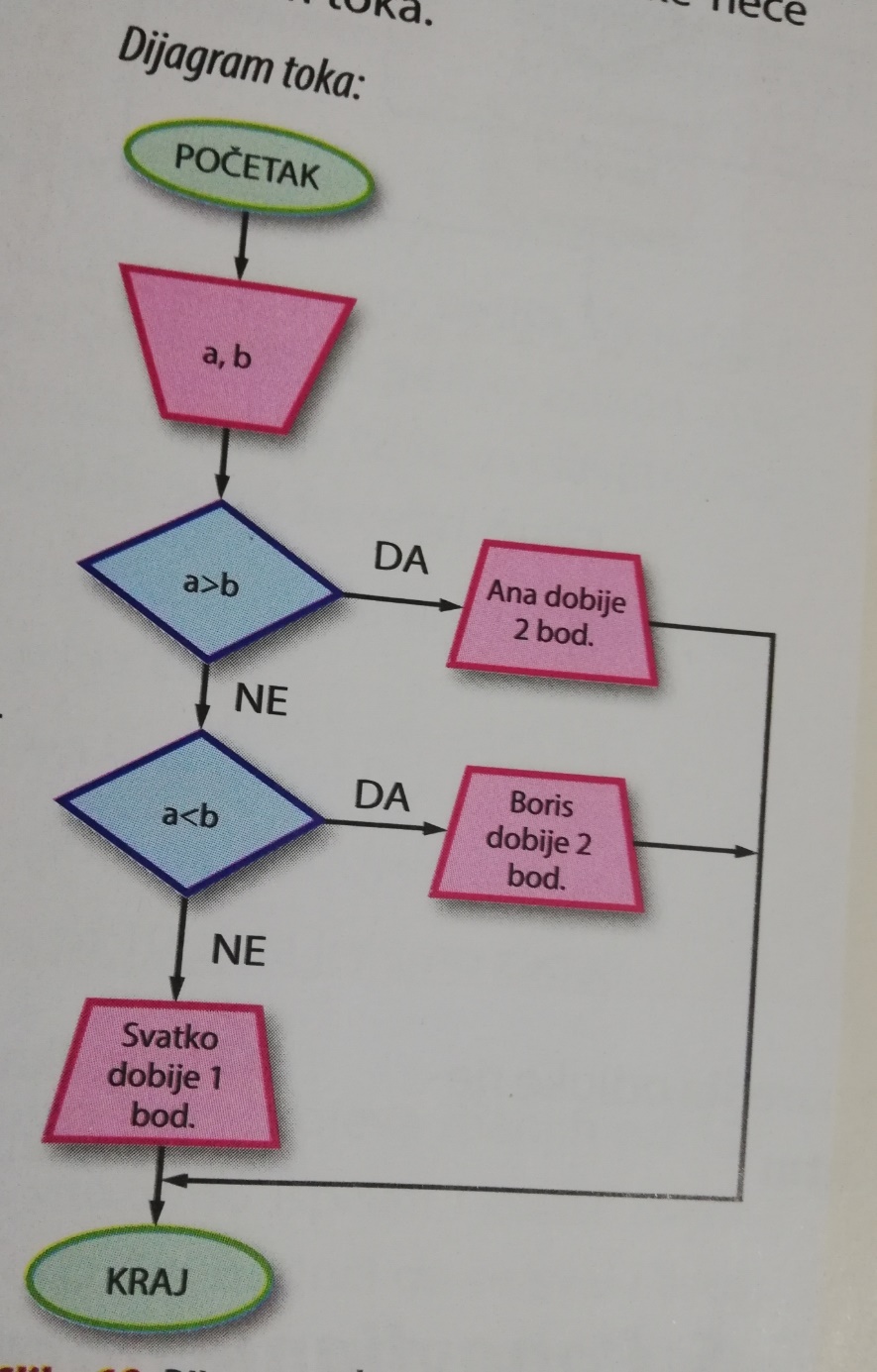 Isti problemski zadatak – Ana i Boris
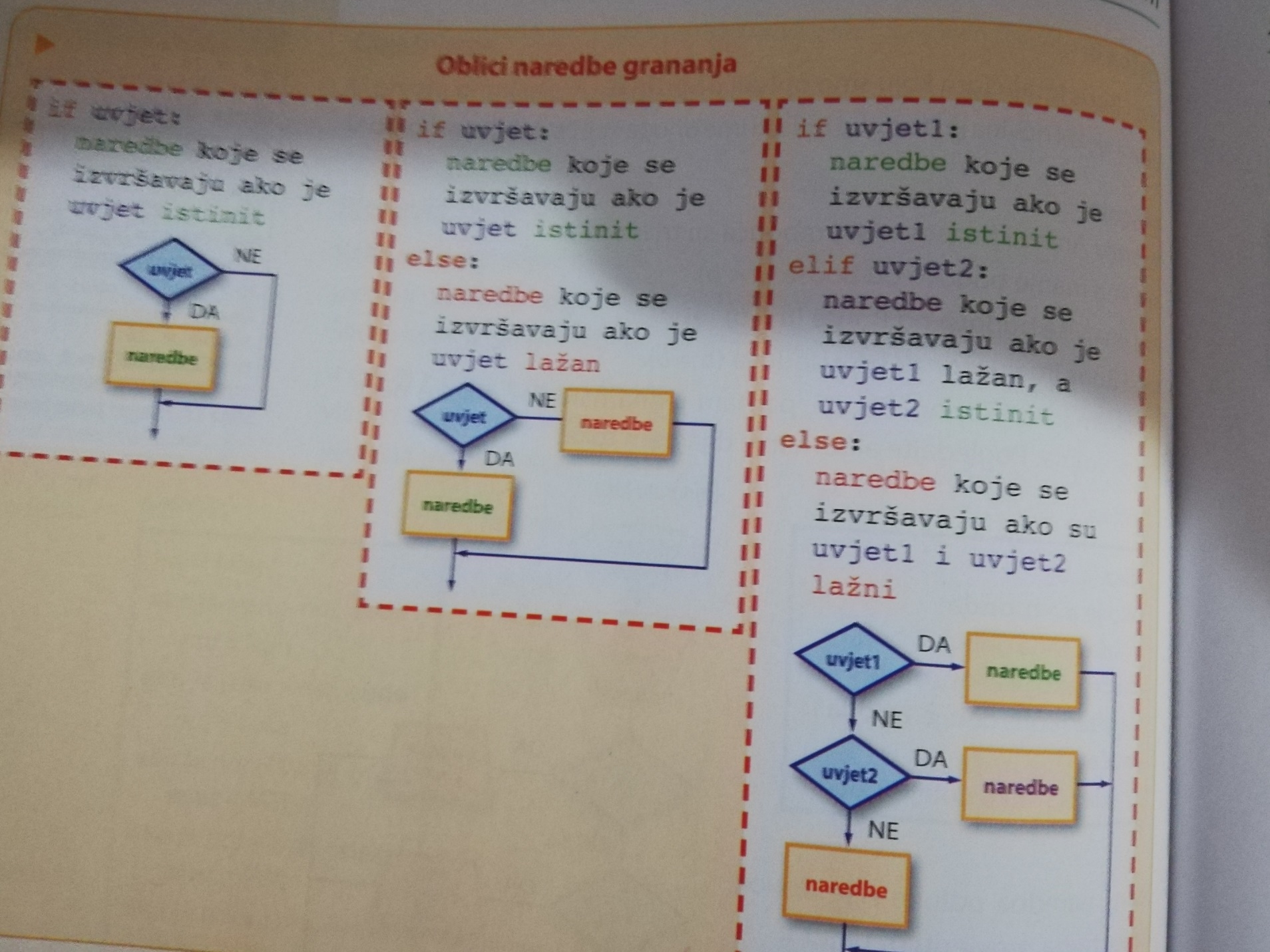